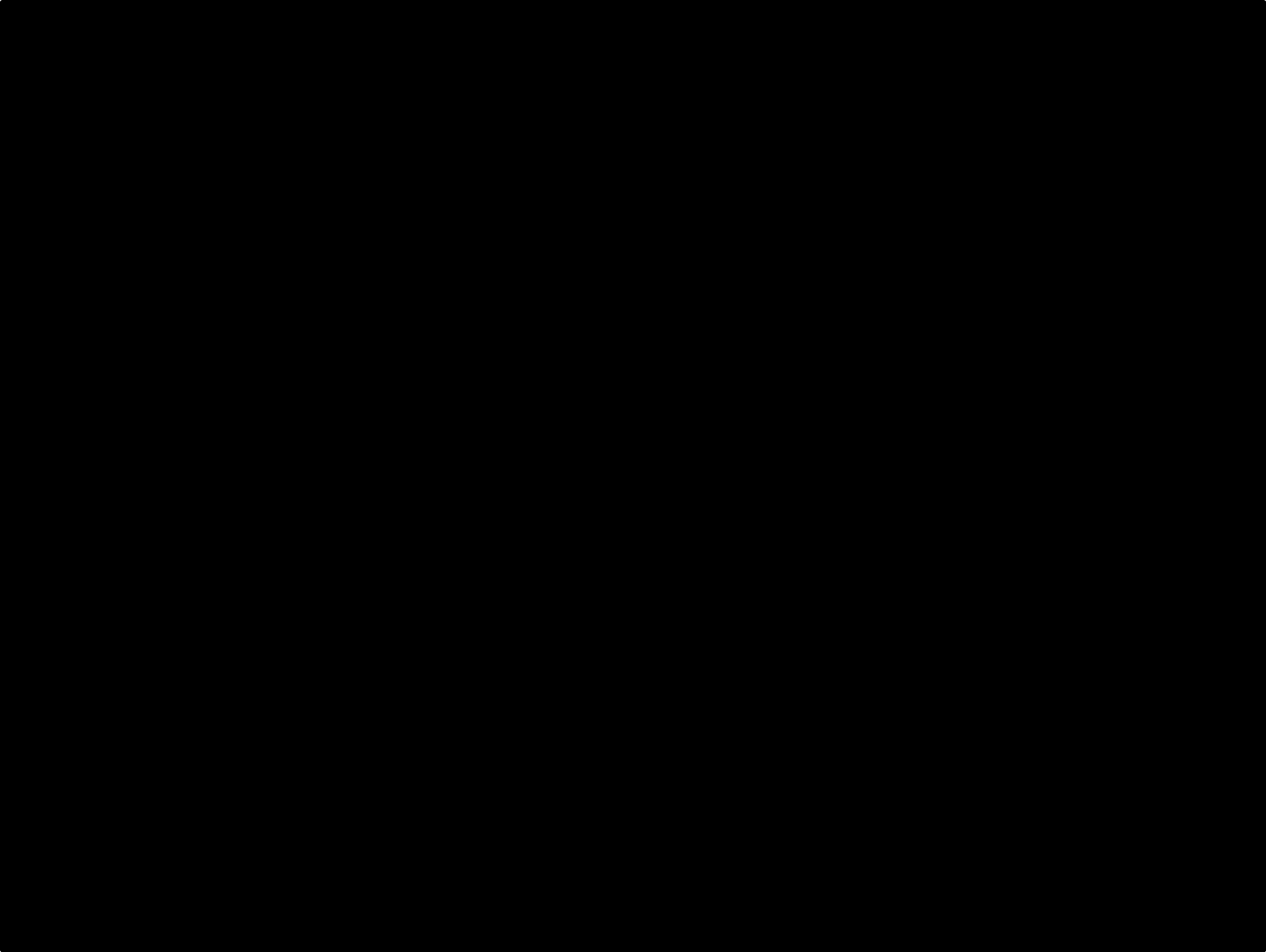 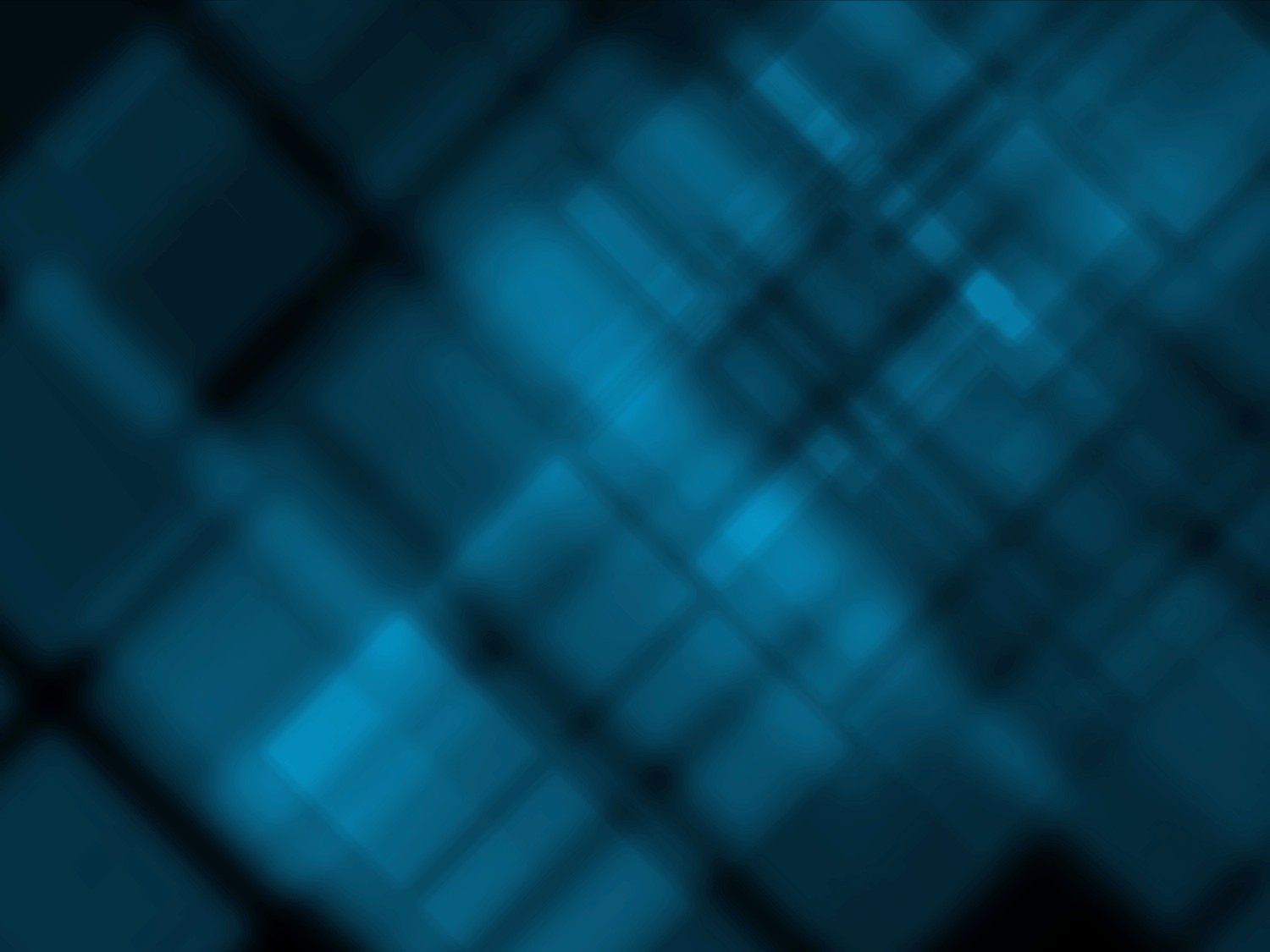 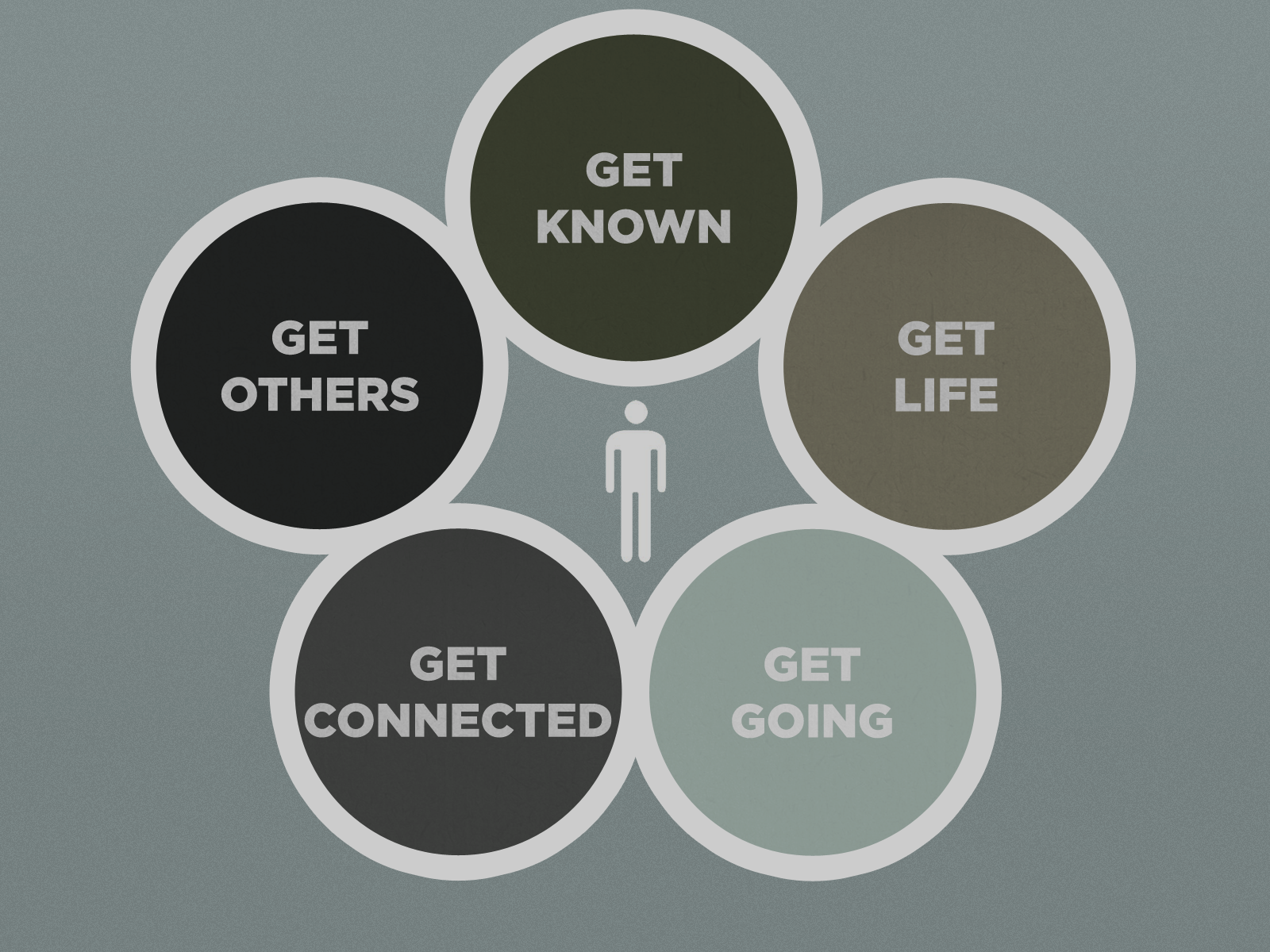 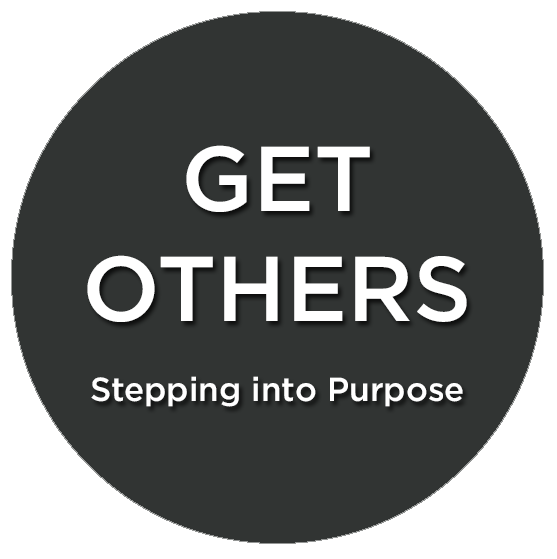 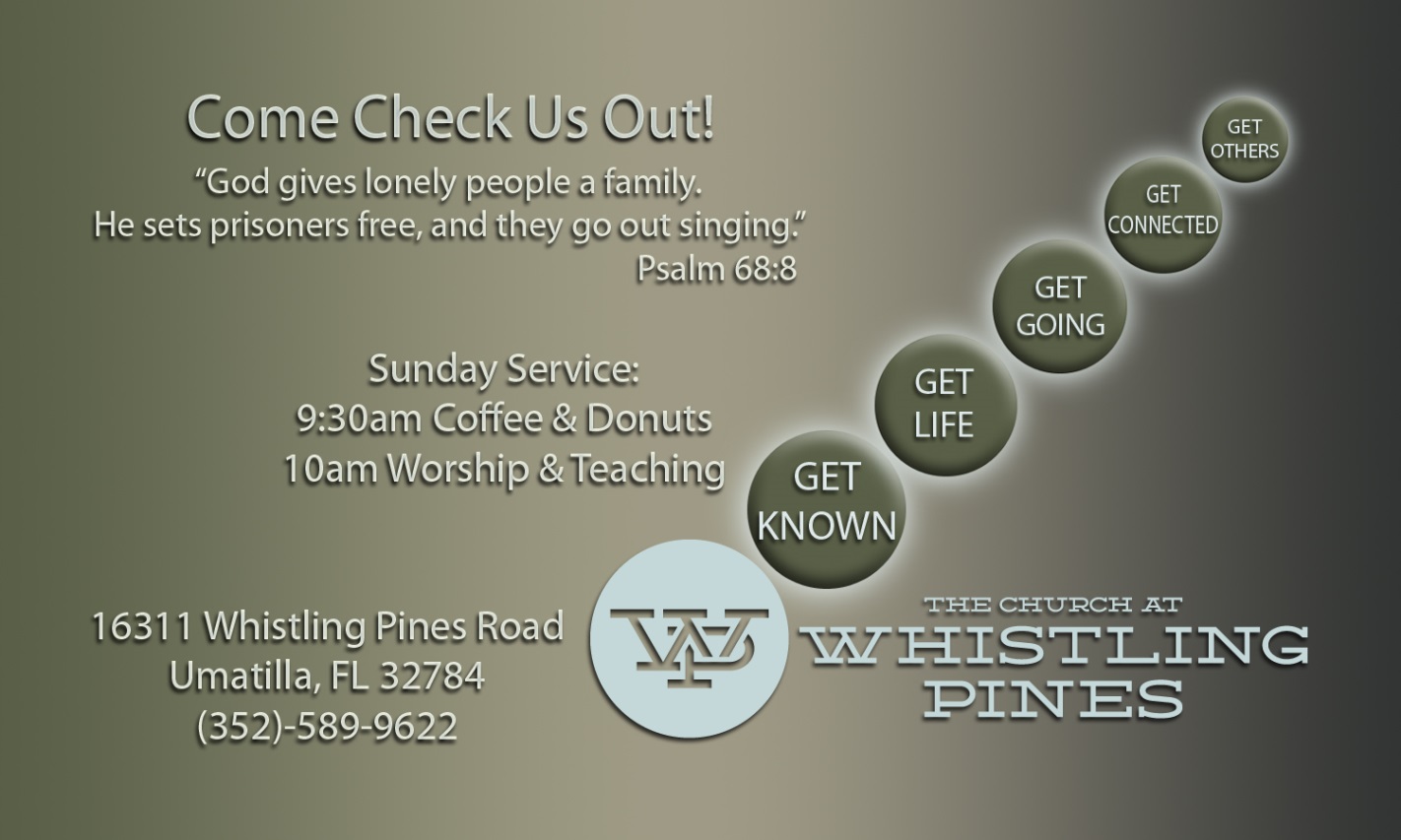 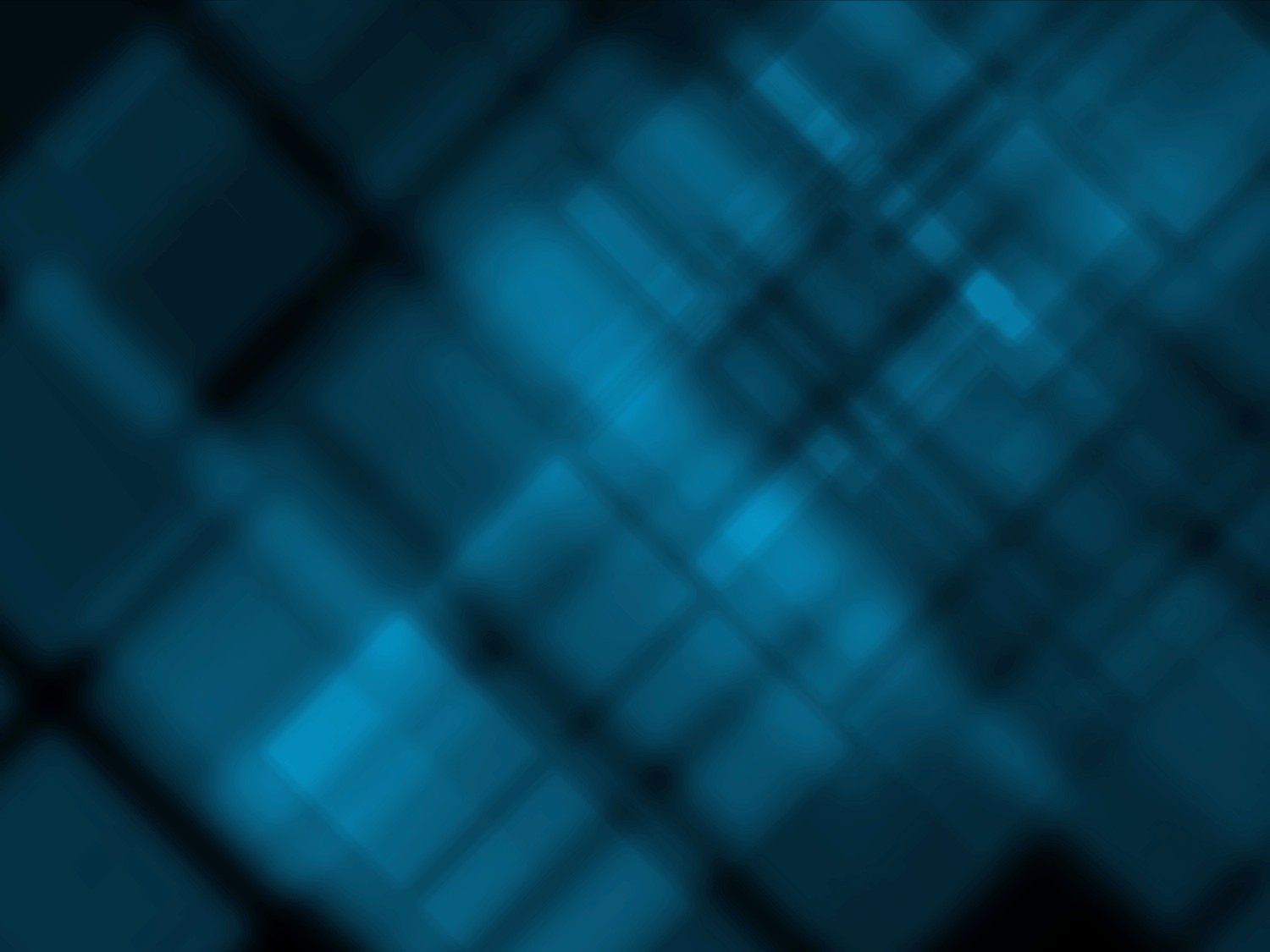 Luke 19:29-44
The Triumphal Entry
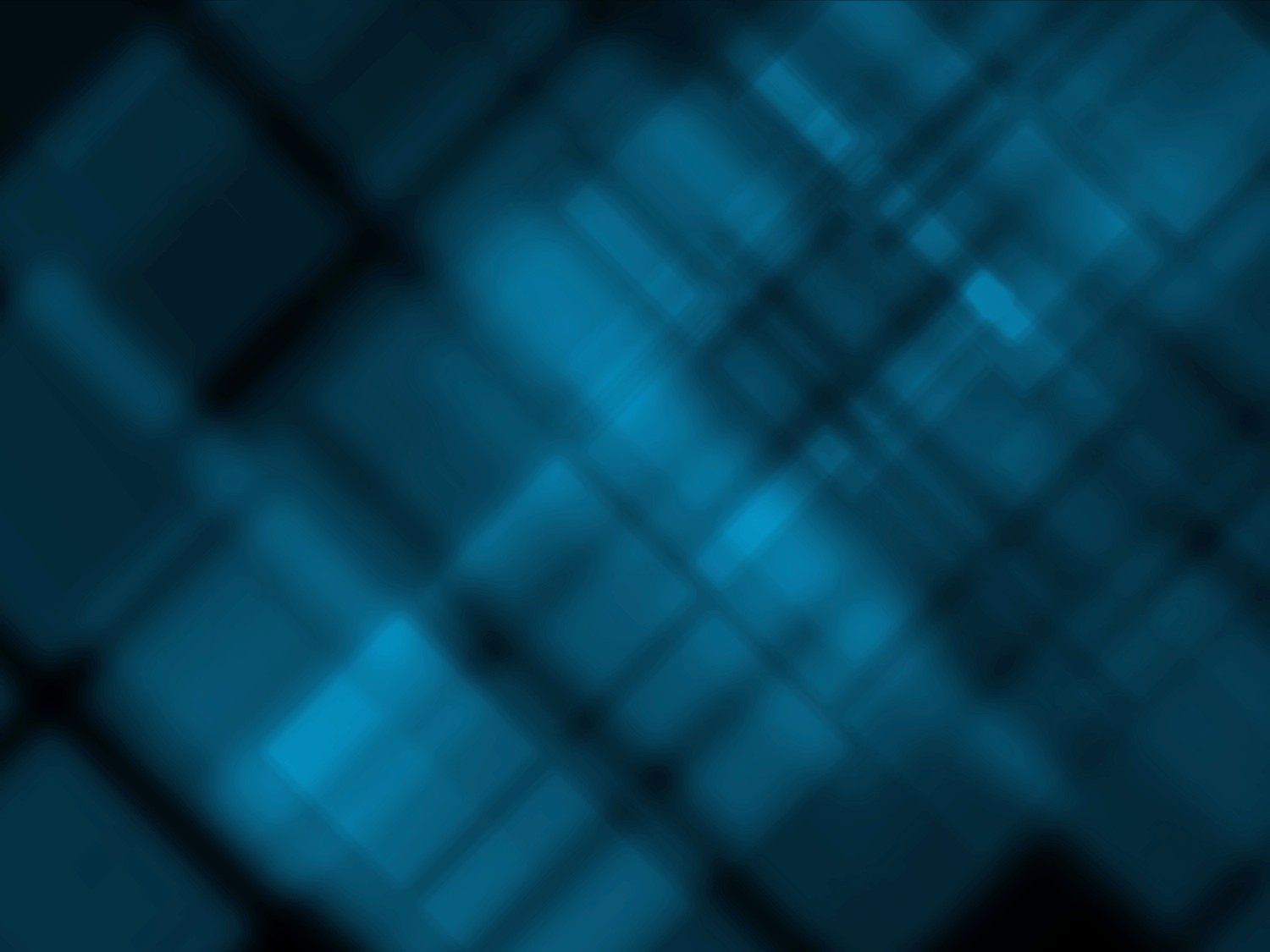 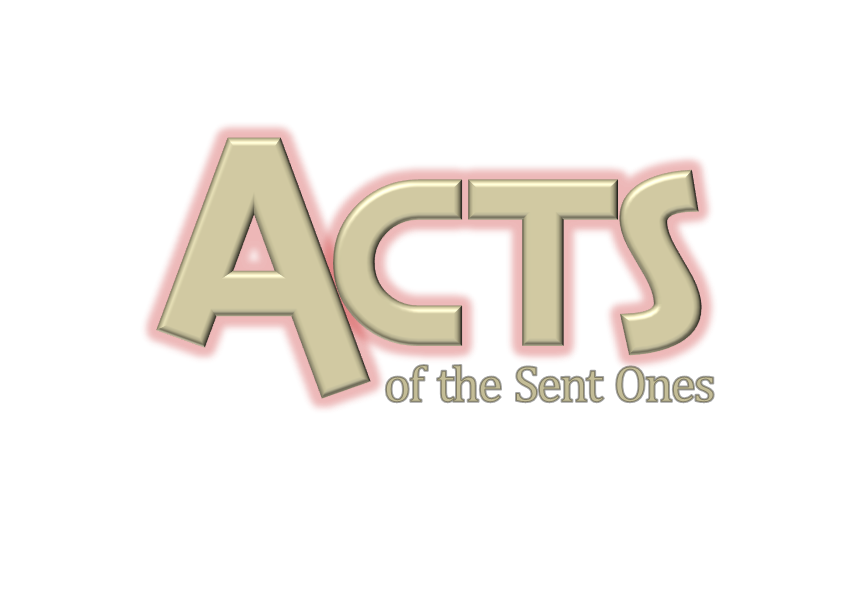 Praise to the King of Kings
(Acts 12:19-25)
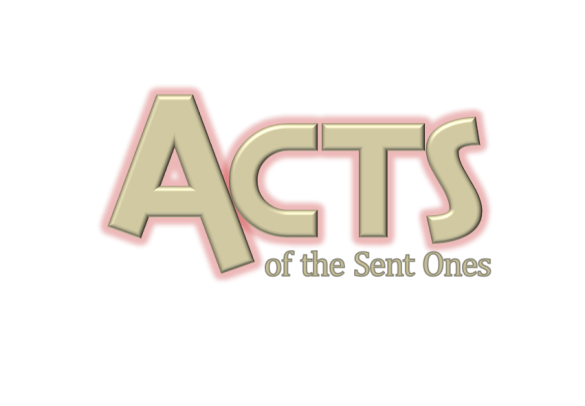 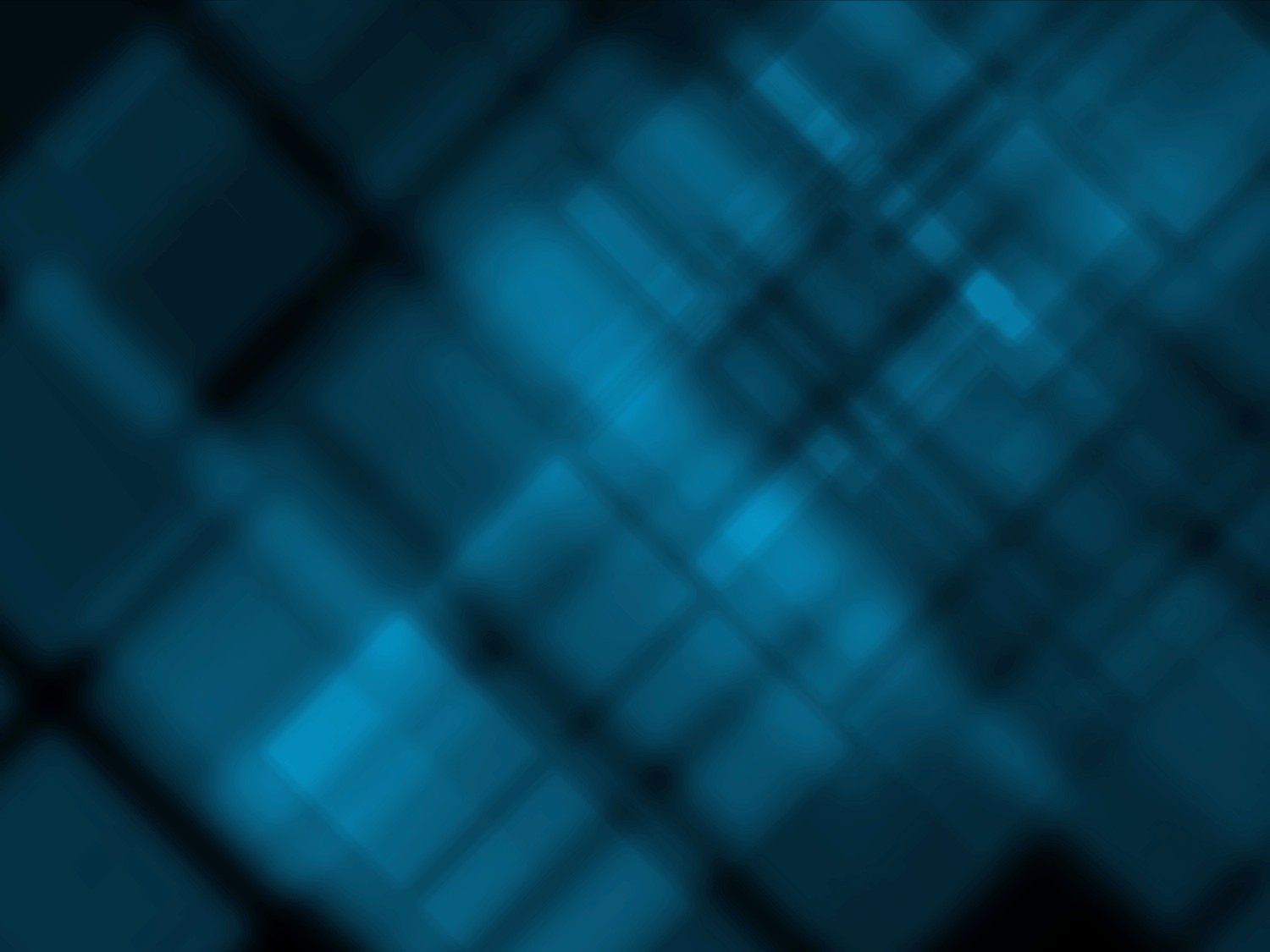 vs. 23 (NLT)
Instantly, an angel of the Lord struck Herod with a sickness, because he accepted the people’s worship instead of giving the glory to God. So he was consumed with worms and died.

Herod was receiving praise on the outside, but was rotting on the inside.
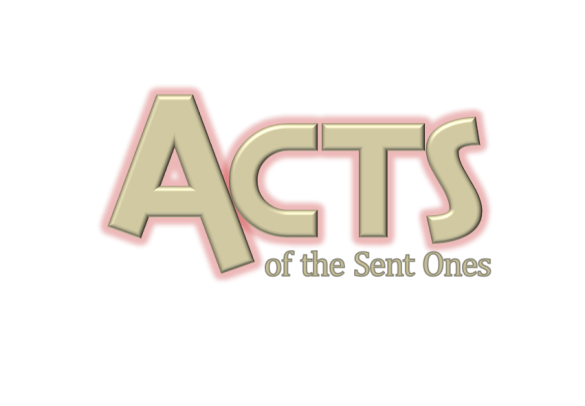 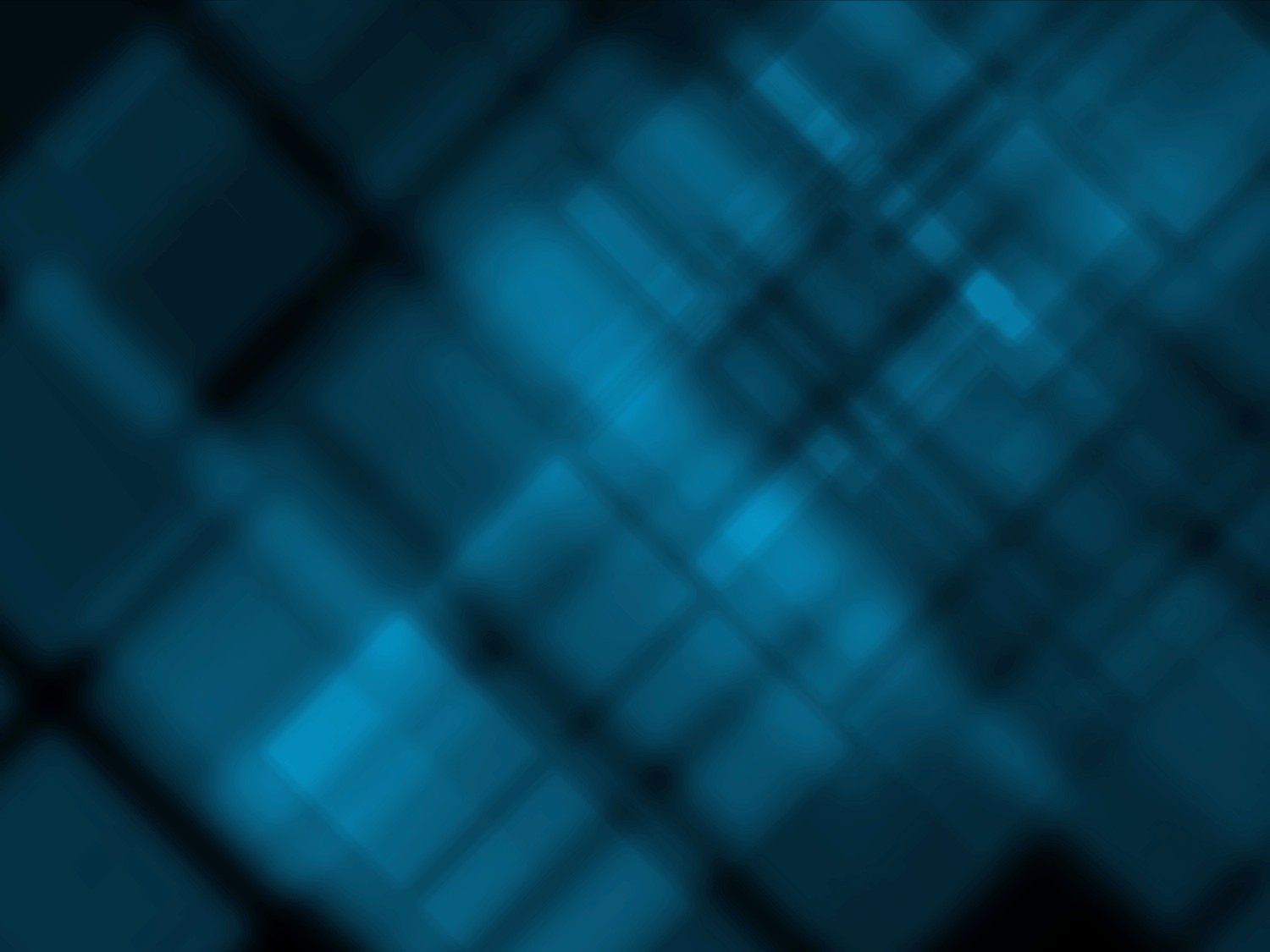 Isaiah 42:8 (NIV) “I am the LORD; that is my name! I will not give my glory to another or my praise to idols.”

James 4:6 (NIV) …“God opposes the proud but gives grace to the humble.”
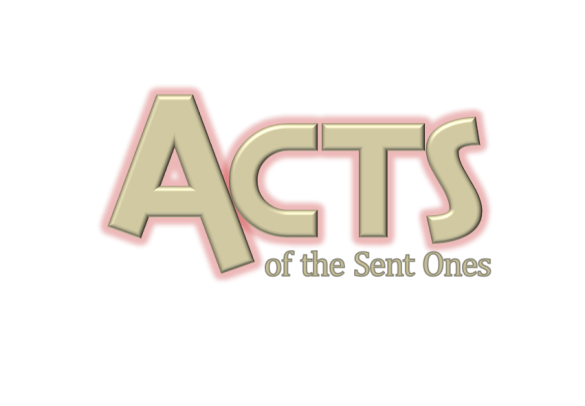 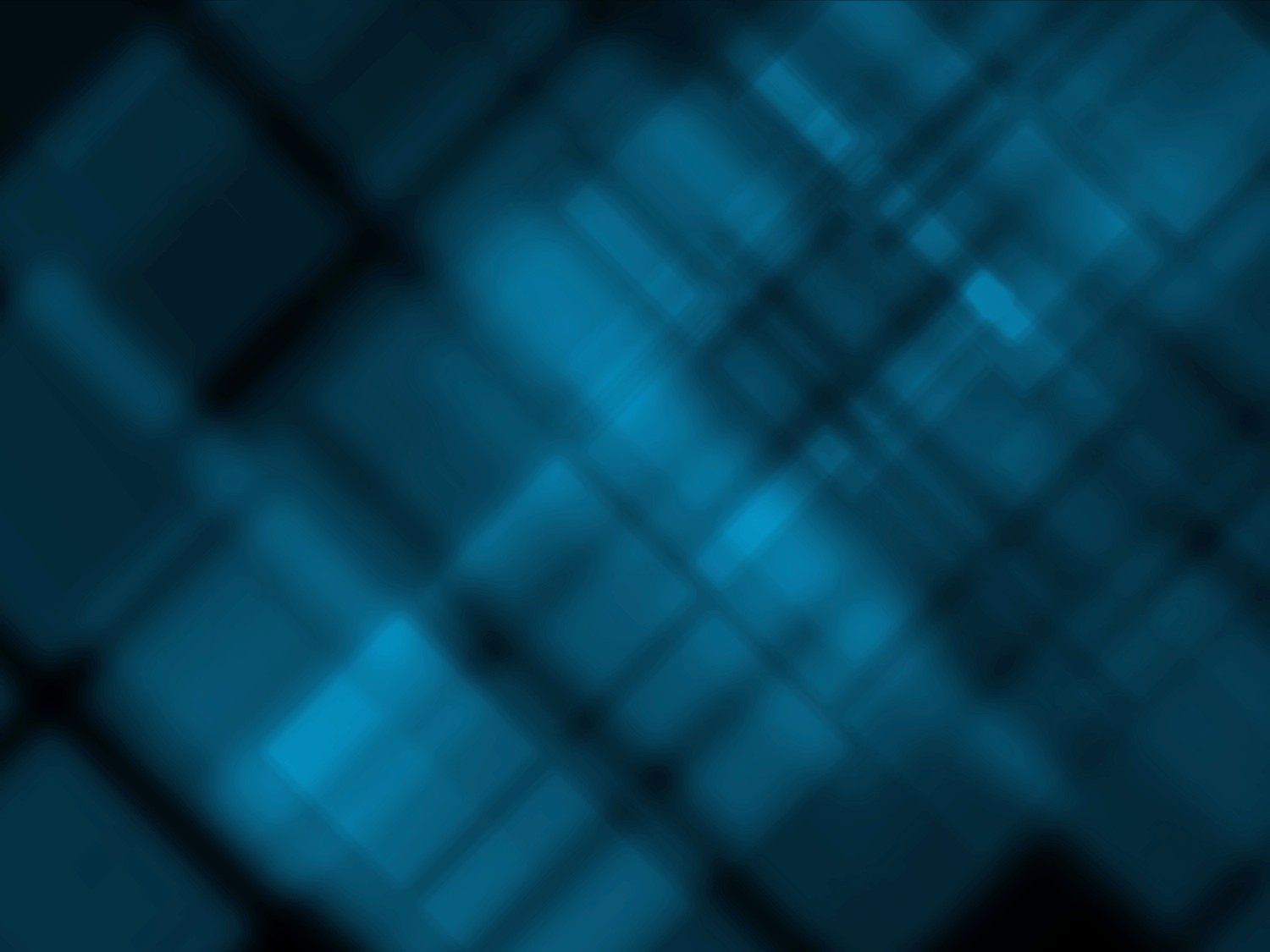 Our lives self-destruct when we take for our glory, that which is due Him.
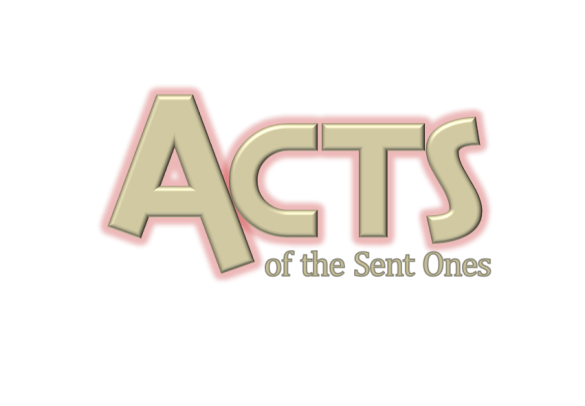 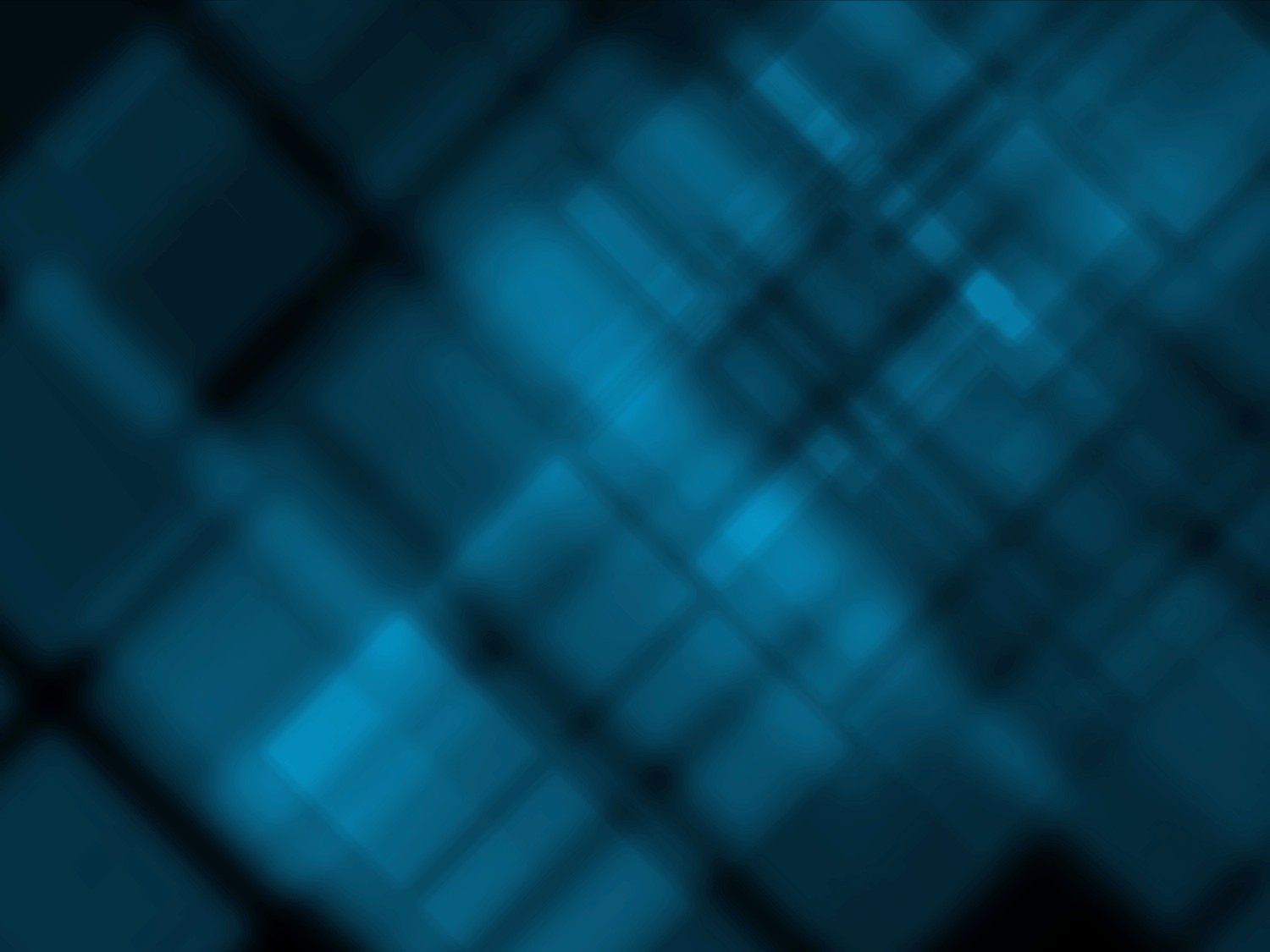 Romans 11:36 (NLT) For everything comes from him and exists by his power and is intended for his glory. All glory to him forever! Amen.
1 Corinthians 10:31 (NIV) So whether you eat or drink or whatever you do, do it all for the glory of God.
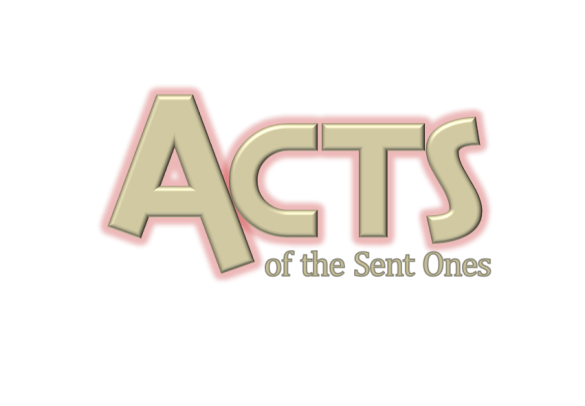 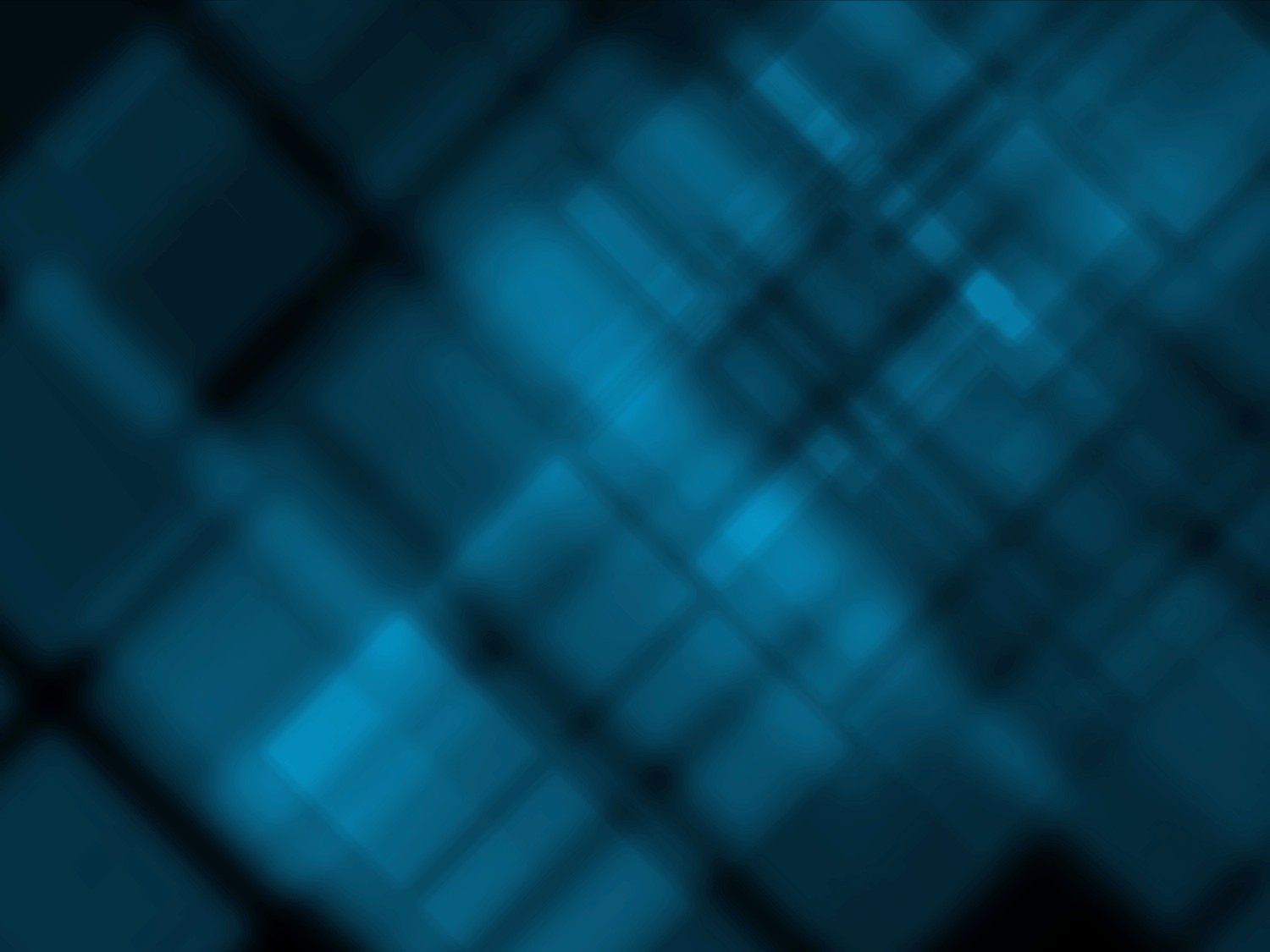 The chief end of man is to glorify God and enjoy him forever! 
(Westminster Catechism)
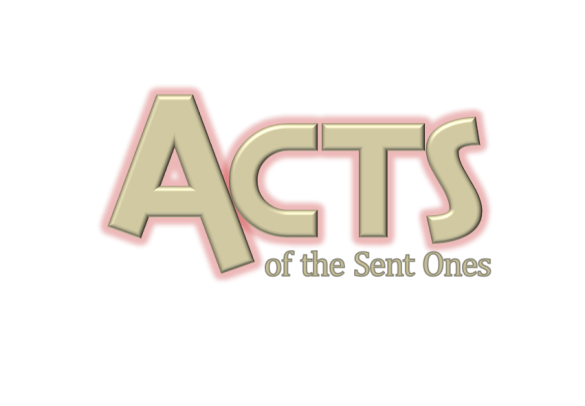 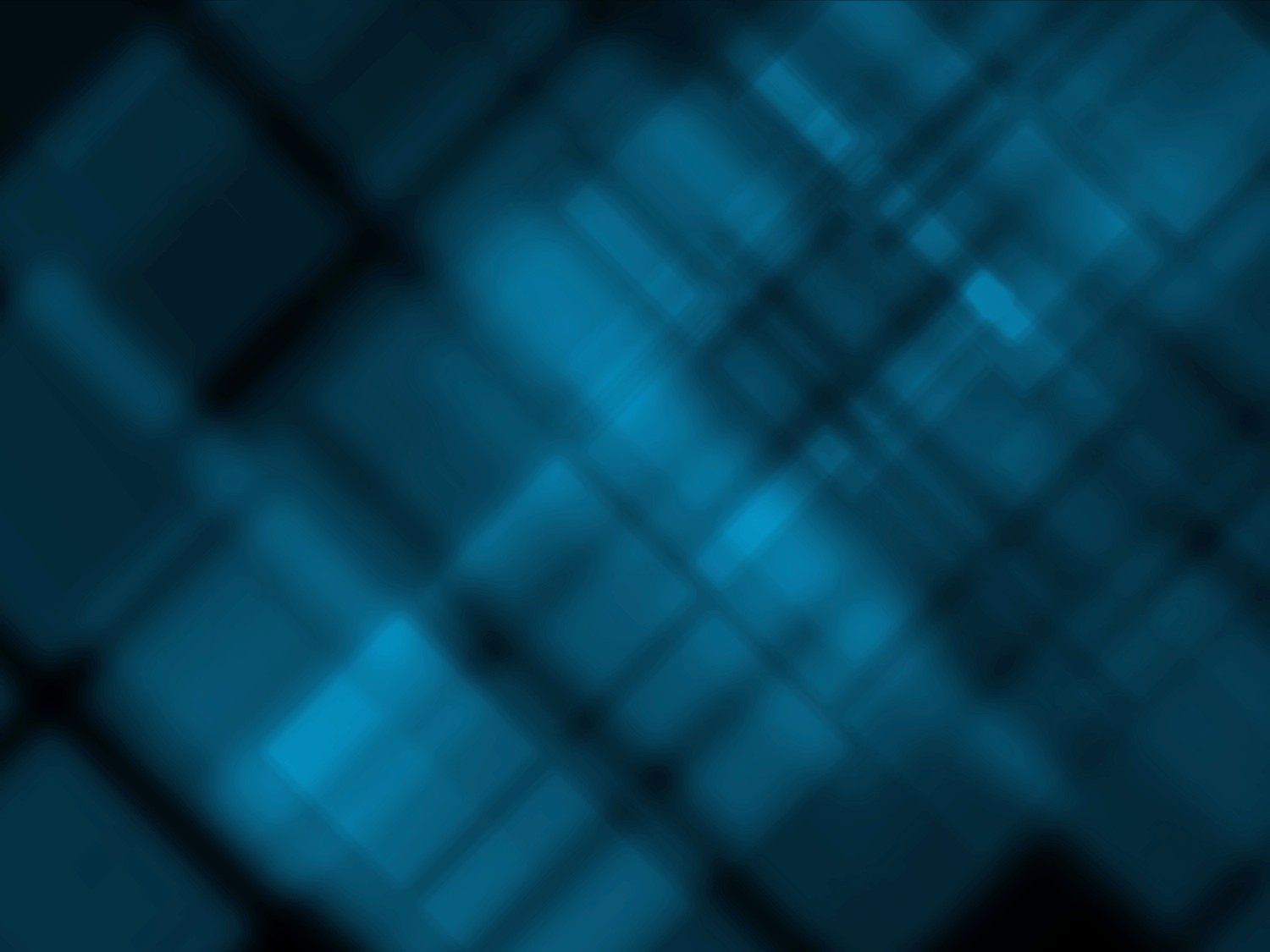 Acts 14:11,14-15 (NIV)
11 When the crowd saw what Paul had done, they shouted in the Lycaonian language, “The gods have come down to us in human form!”… 14 But when the apostles Barnabas and Paul heard of this, they tore their clothes and rushed out into the crowd, shouting: 15 “Men, why are you doing this? We too are only men, human like you. We are bringing you good news, telling you to turn from these worthless things to the living God, who made heaven and earth and sea and everything in them.”
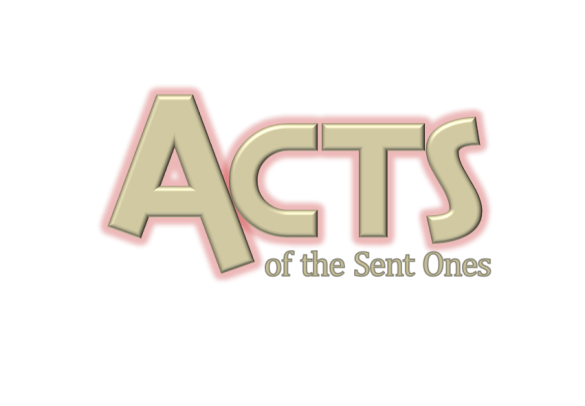 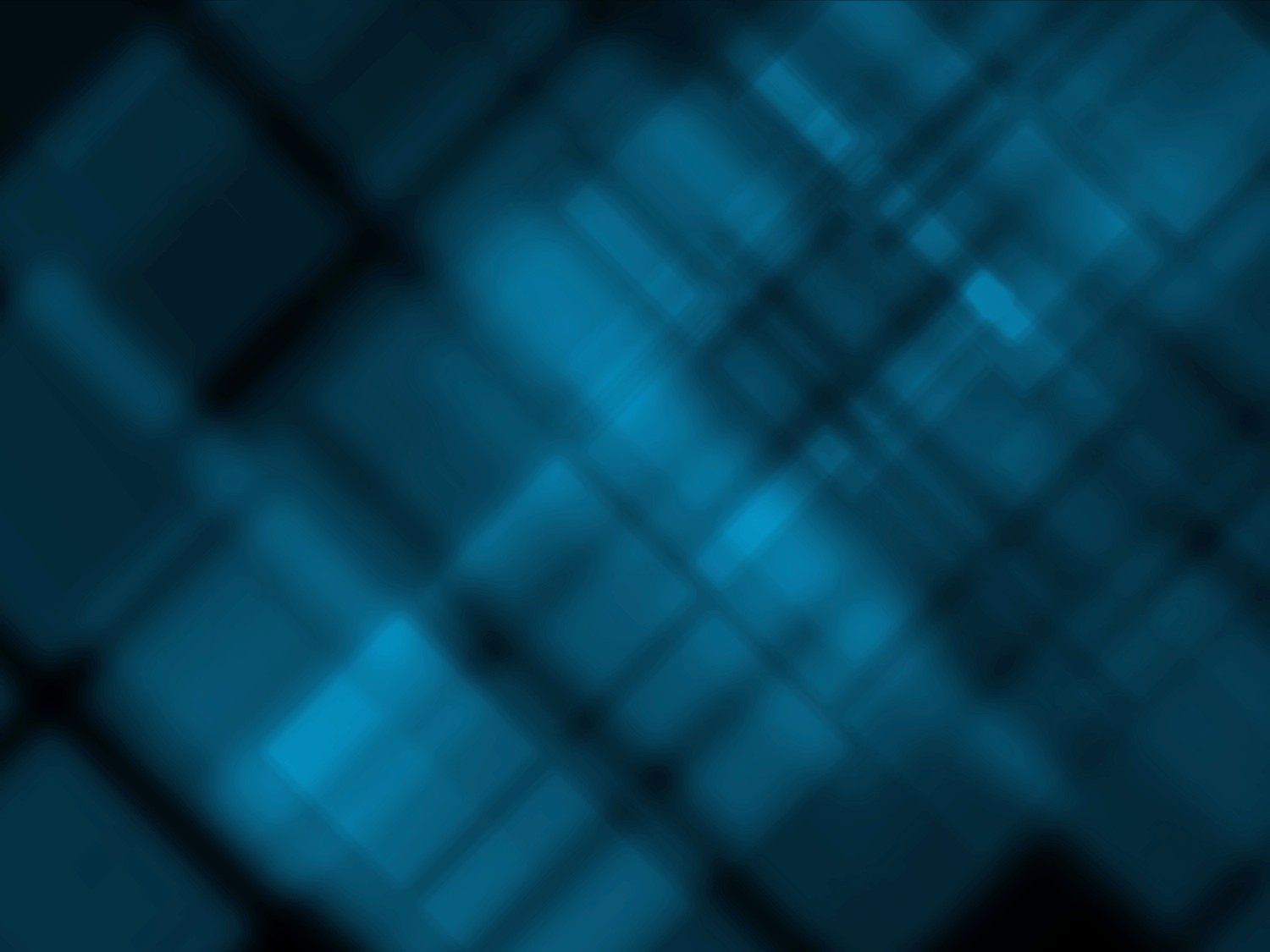 What is praise?
Praise is lavishing encouragement upon someone for what they have accomplished, saying or writing good things about someone or something, or expressing approval. We can praise anyone or anything.
“Our heart’s desire should be to worship God; we have been designed by God for this purpose. If we don’t worship God, we’ll worship something or someone else.”
                                                    – John Wimber
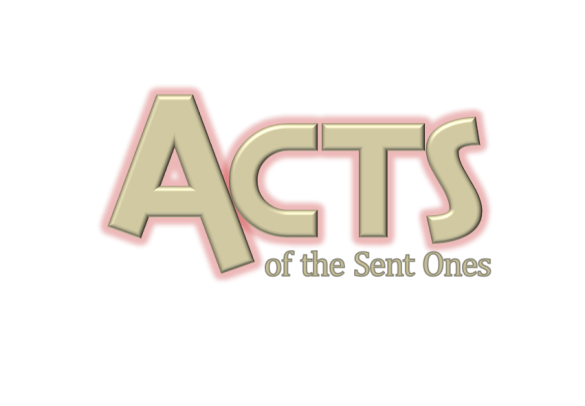 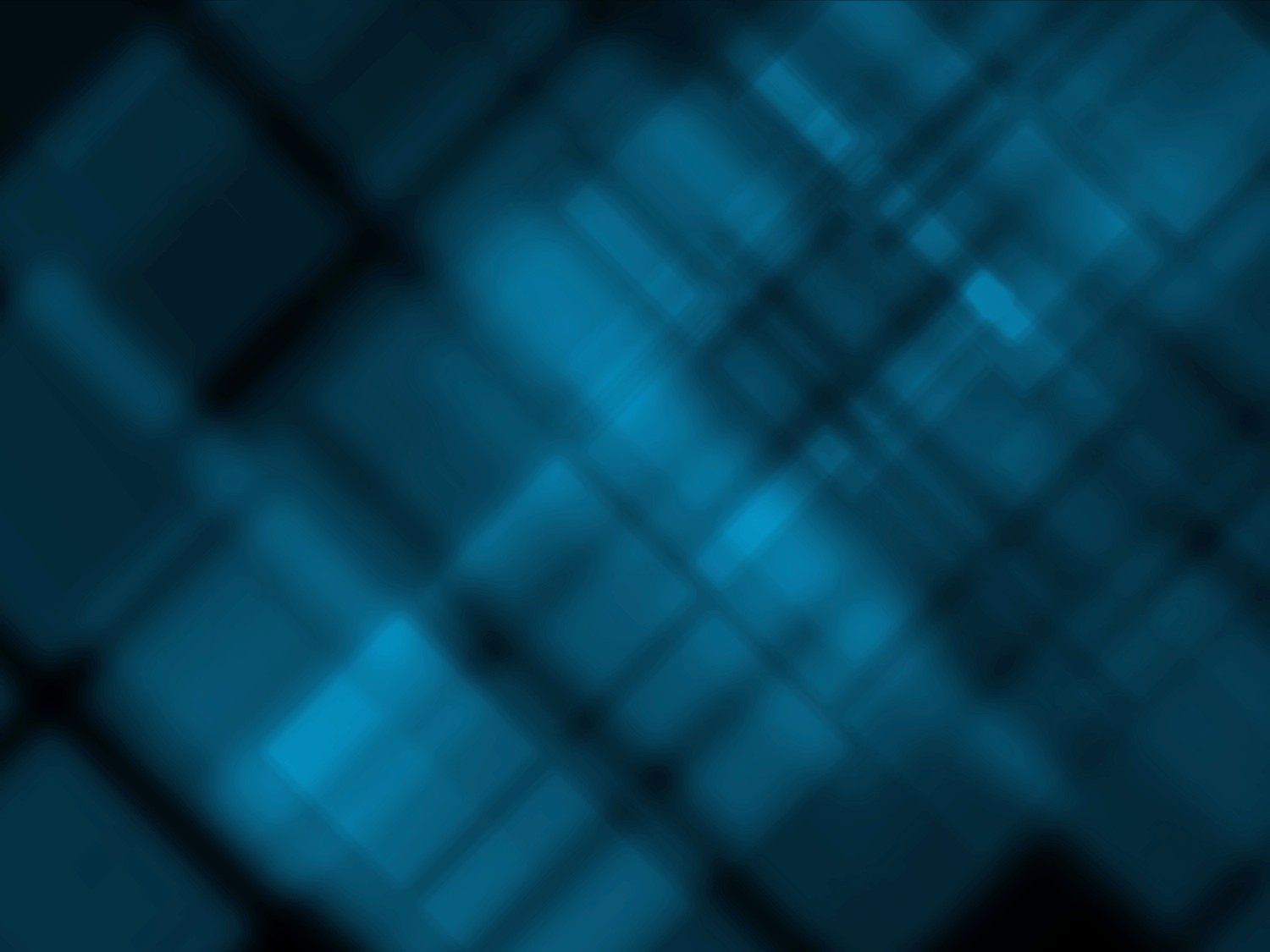 Romans 1:18-25 (NIV)
18 The wrath of God is being revealed from heaven against all the godlessness and wickedness of men who suppress the truth by their wickedness, 19 since what may be known about God is plain to them, because God has made it plain to them. 20 For since the creation of the world God's invisible qualities--his eternal power and divine nature--have been clearly seen, being understood from what has been made, so that men are without excuse.
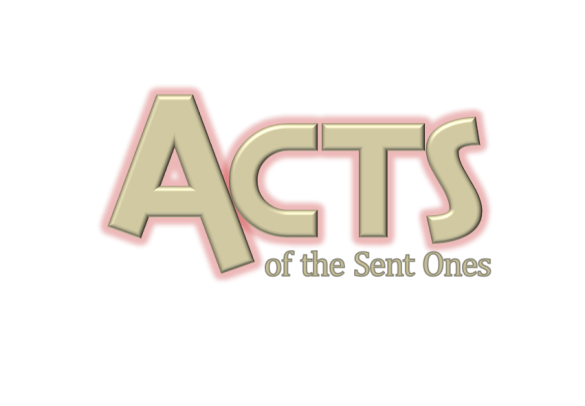 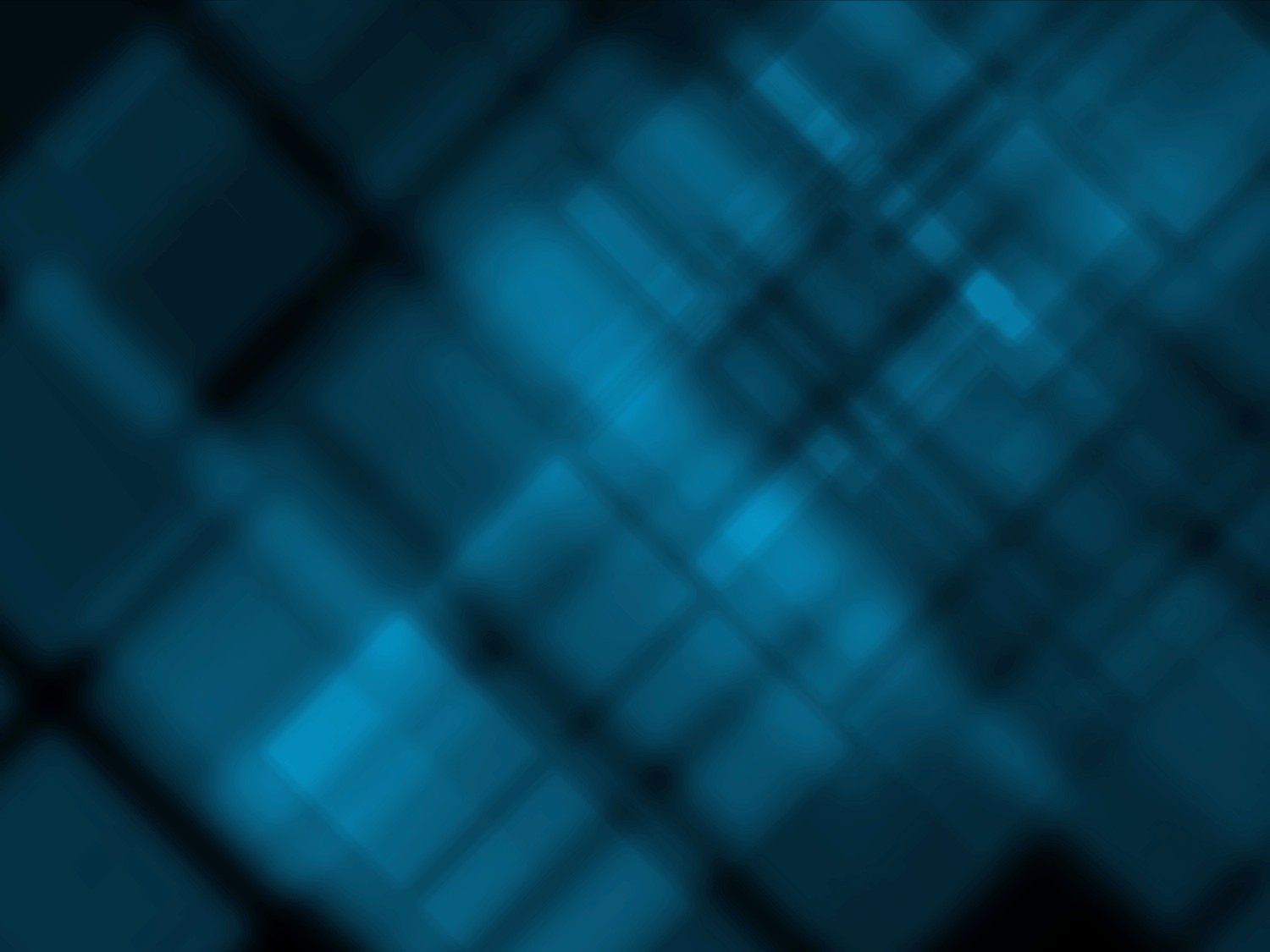 Romans 1:18-25 (NIV)
21 For although they knew God, they neither glorified him as God nor gave thanks to him, but their thinking became futile and their foolish hearts were darkened. 22 Although they claimed to be wise, they became fools 23 and exchanged the glory of the immortal God for images made to look like mortal man and birds and animals and reptiles.
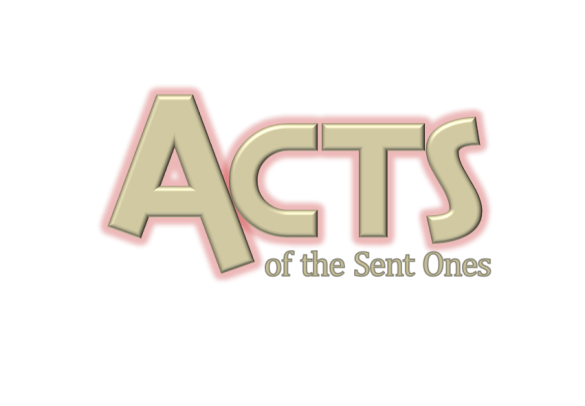 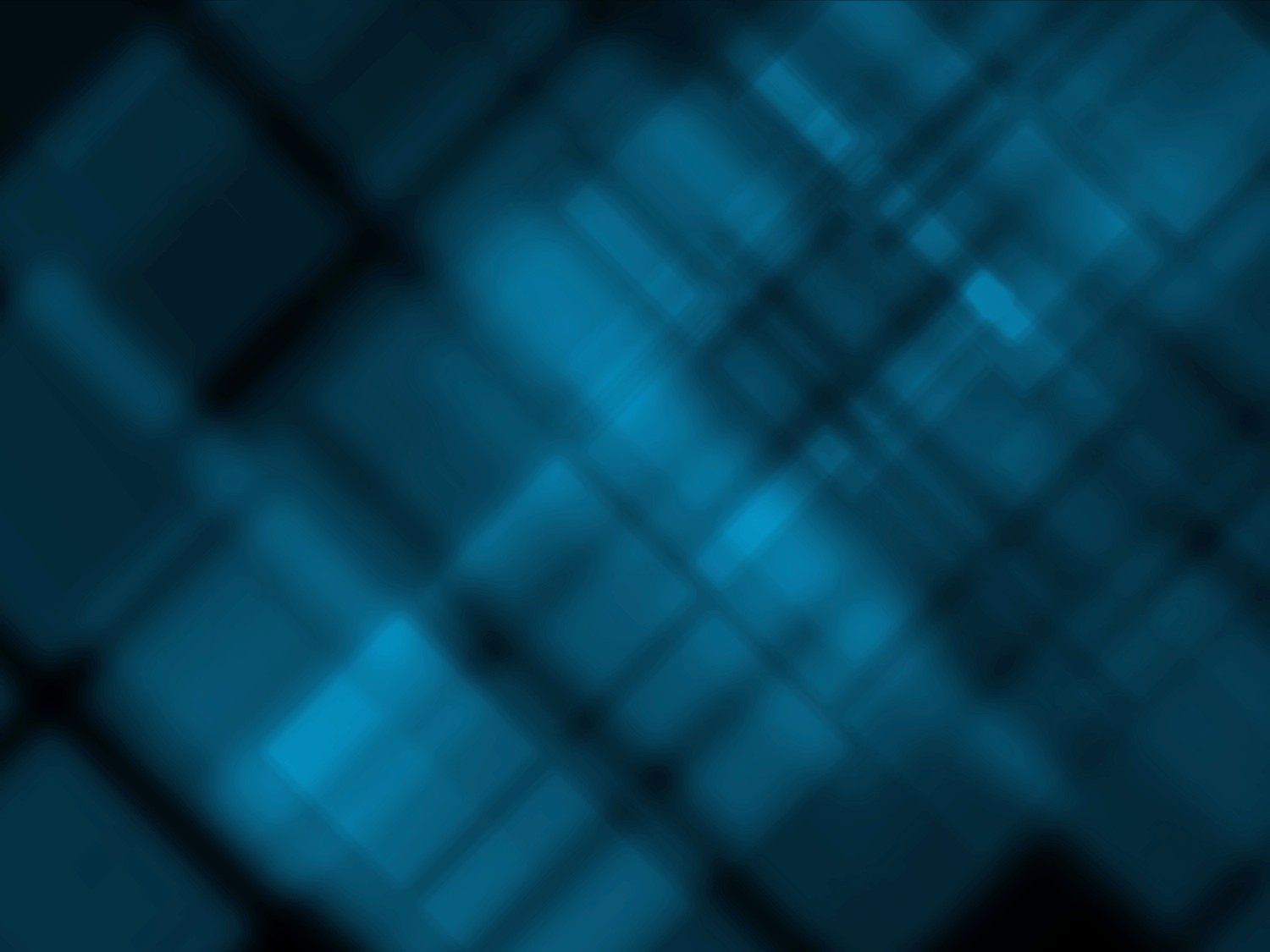 Romans 1:18-25 (NIV)
24 Therefore God gave them over in the sinful desires of their hearts to sexual impurity for the degrading of their bodies with one another. 25 They exchanged the truth of God for a lie, and worshiped and served created things rather than the Creator--who is forever praised. Amen.
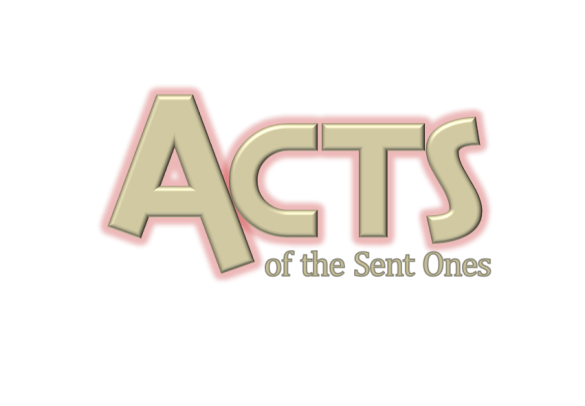 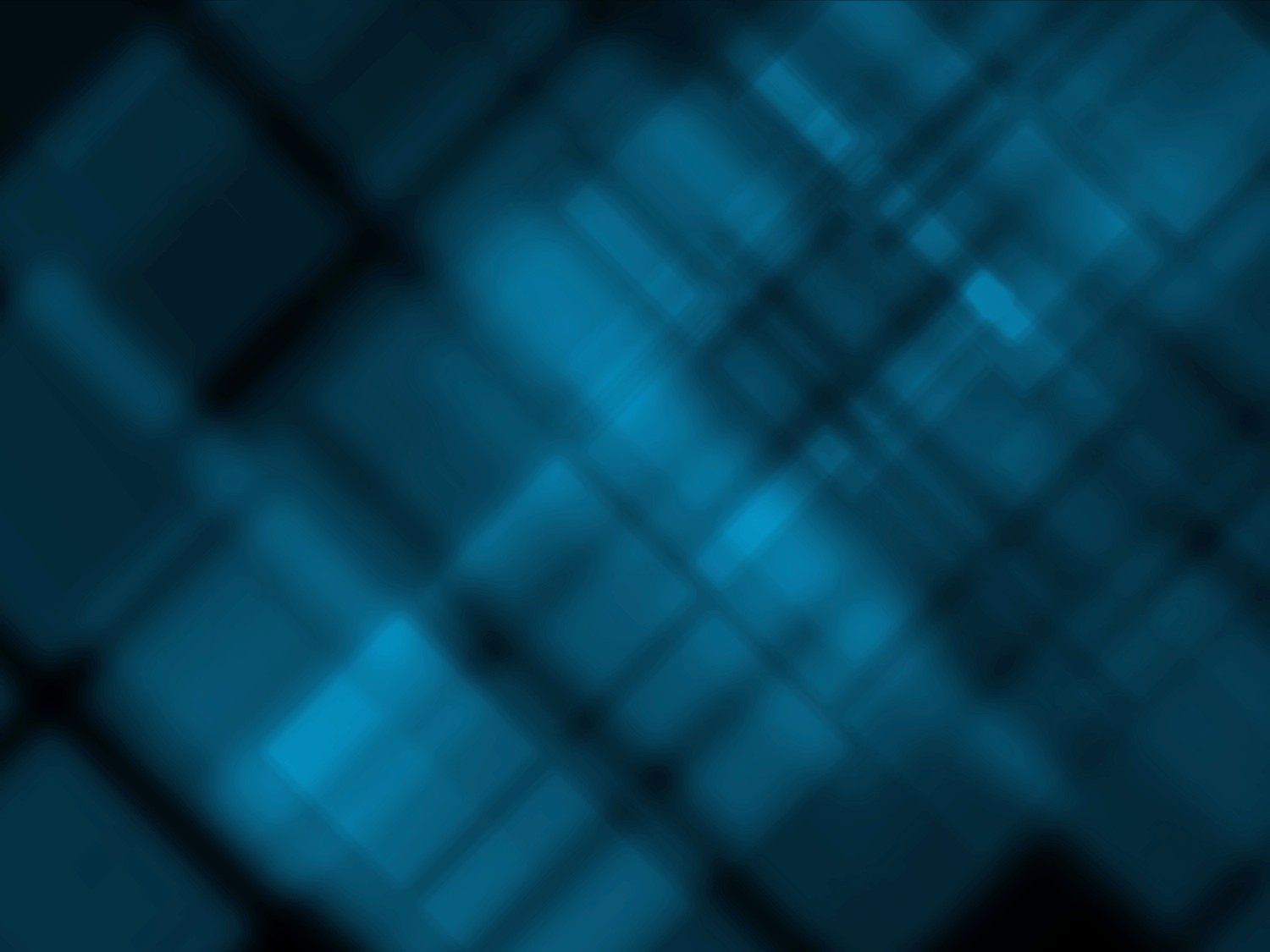 What is praise?
Whatever we devote our time and energy to is what or who we worship. When we worship God, we are ascribing worth to Him and proclaiming to Him that He alone is worthy.
Praise is very much a part of worship
Praise is about God, worship is to God
Praise then, shares with others
Praise is boldly declaring; applauding what God has done
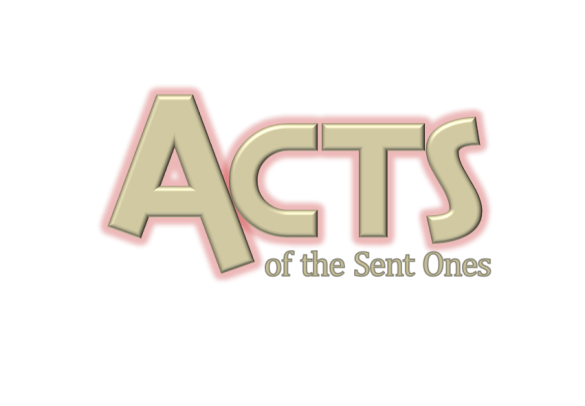 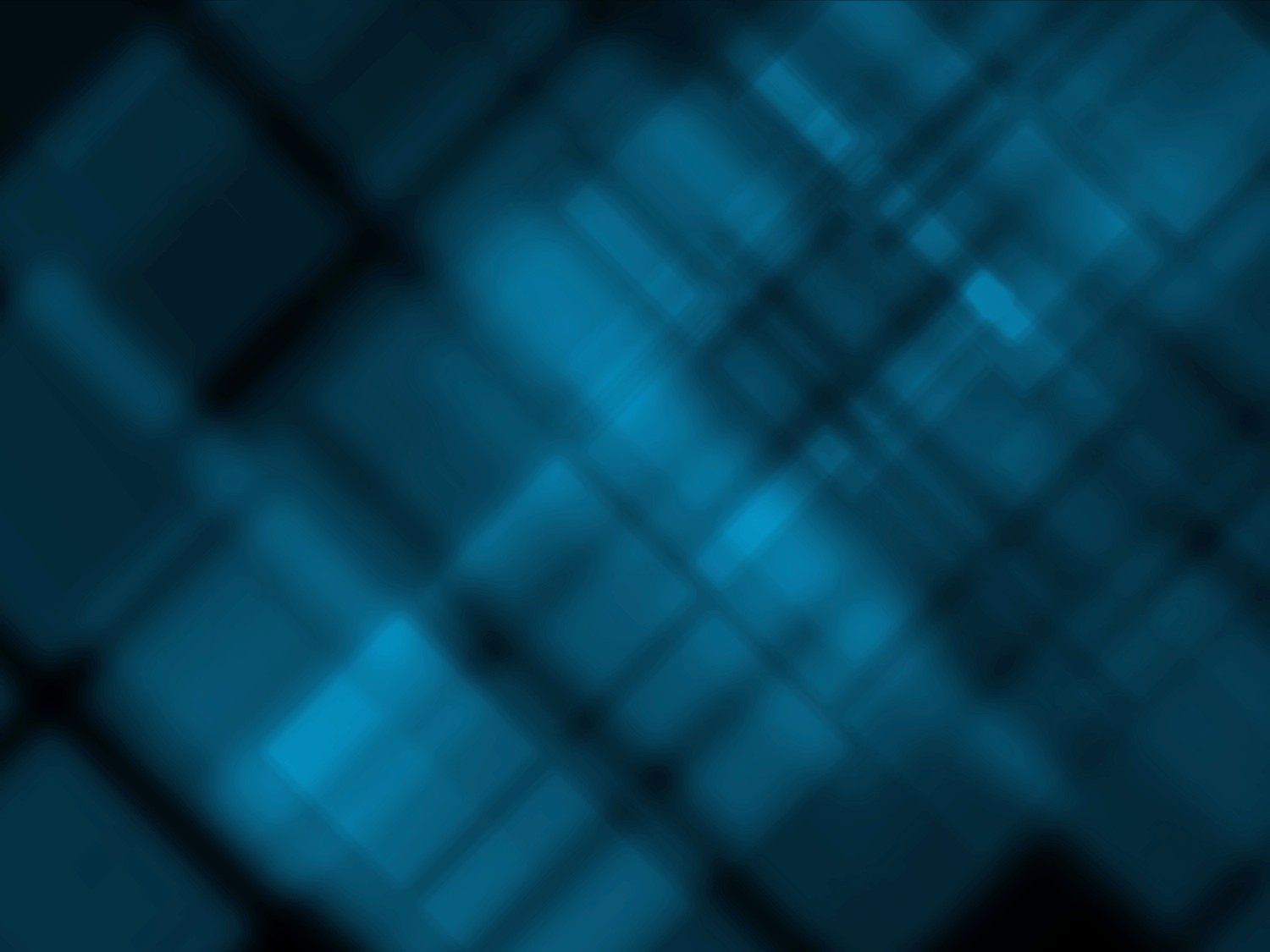 vs. 24
But the word of God continued to increase and spread.

Hebrews 13:15 (NLT) Therefore, let us offer through Jesus a continual sacrifice of praise to God, proclaiming our allegiance to his name.
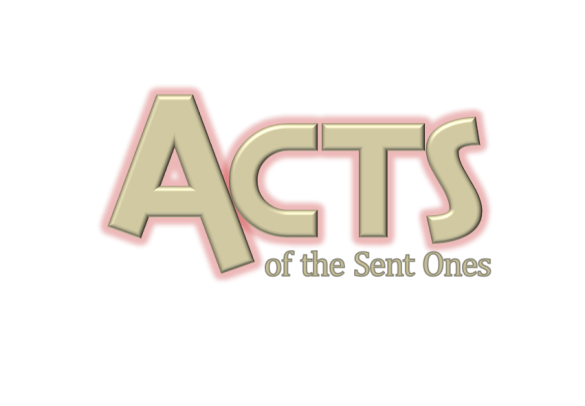 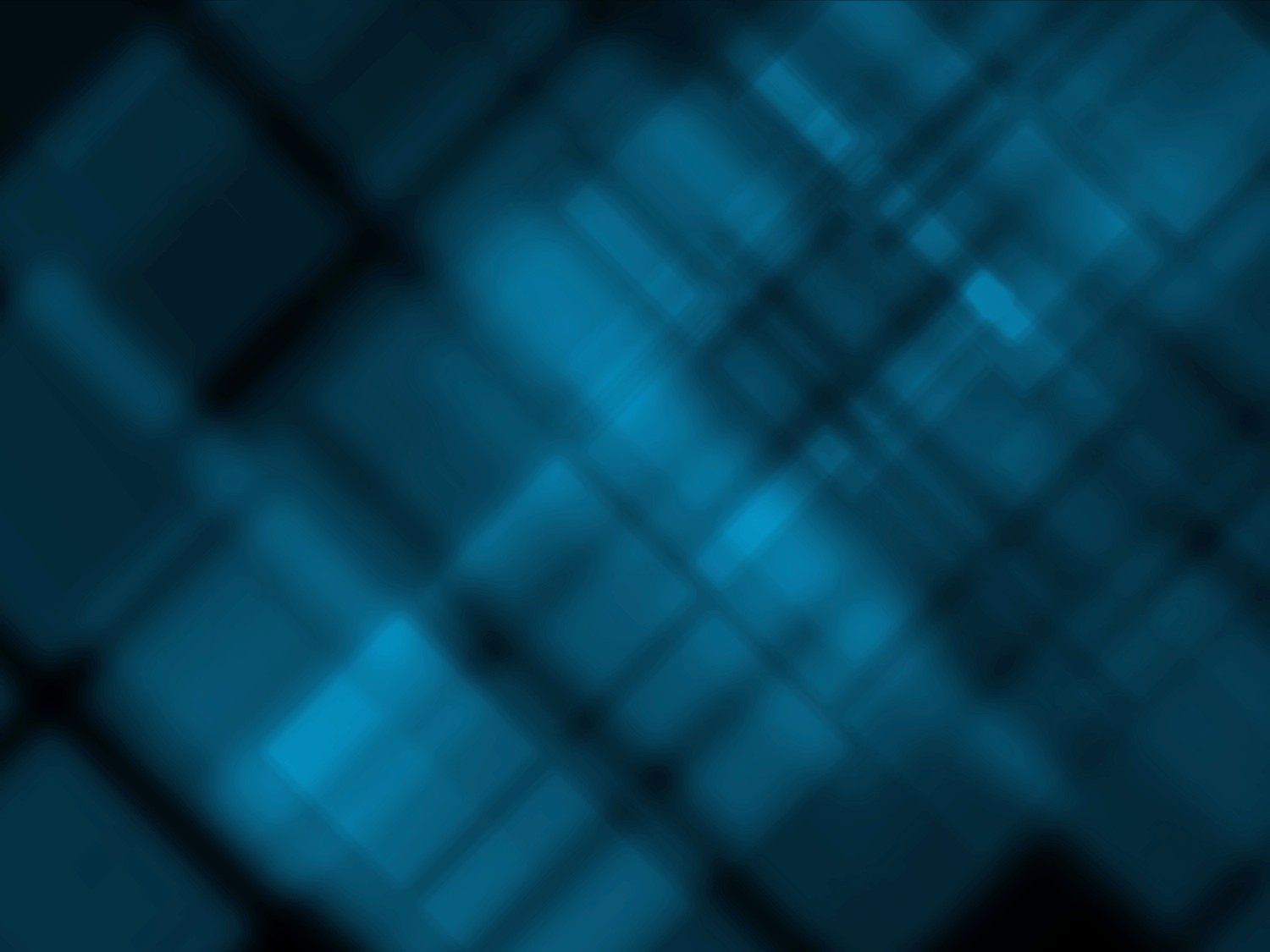 “I think we delight to praise what we enjoy because the praise not merely expresses but completes the enjoyment. It is not out of compliment that lovers keep on telling one another how beautiful they are; the delight is incomplete till it is expressed.”
- C.S. Lewis